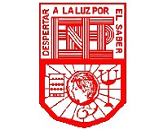 Escuela Normal De Educación Preescolar 
Licenciatura en Educación preescolar 
Materia: Ingles 
Alumna: Marian Leonor Cepeda Leos
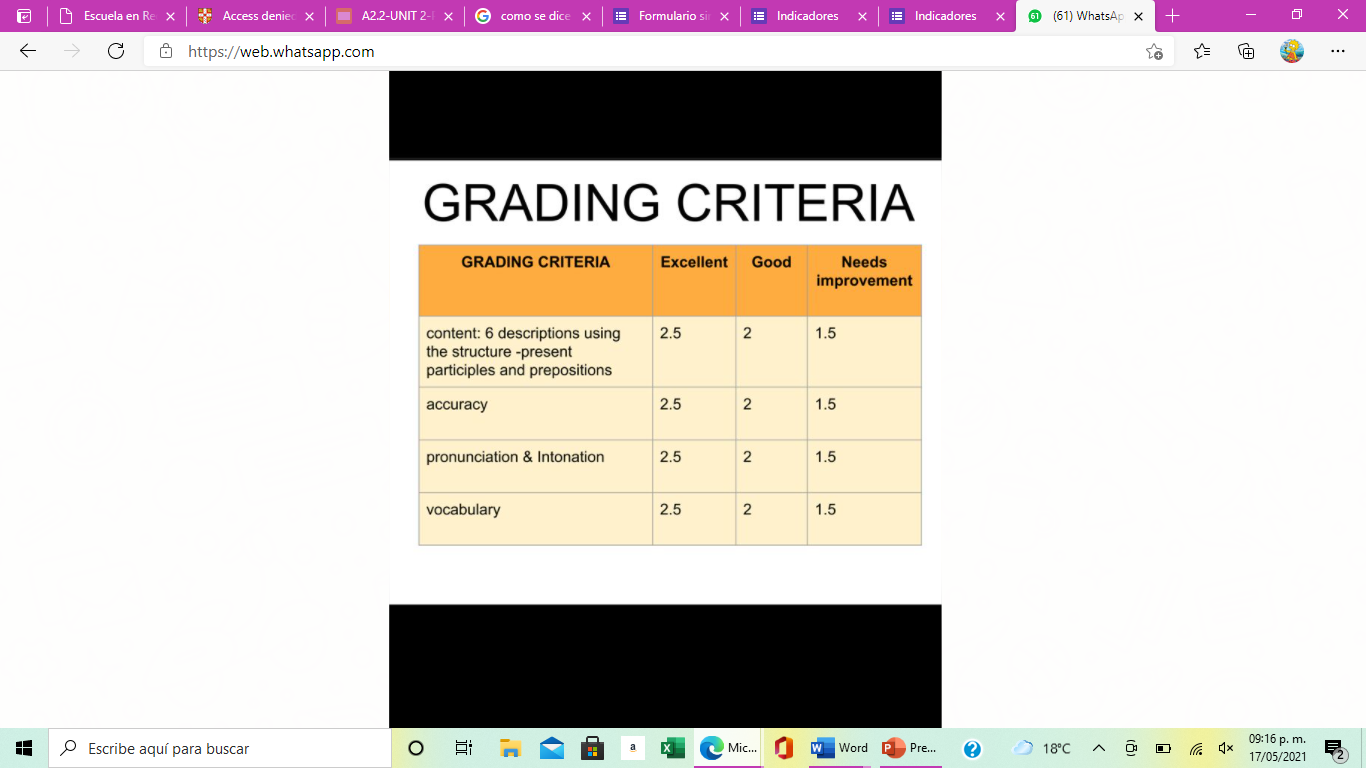 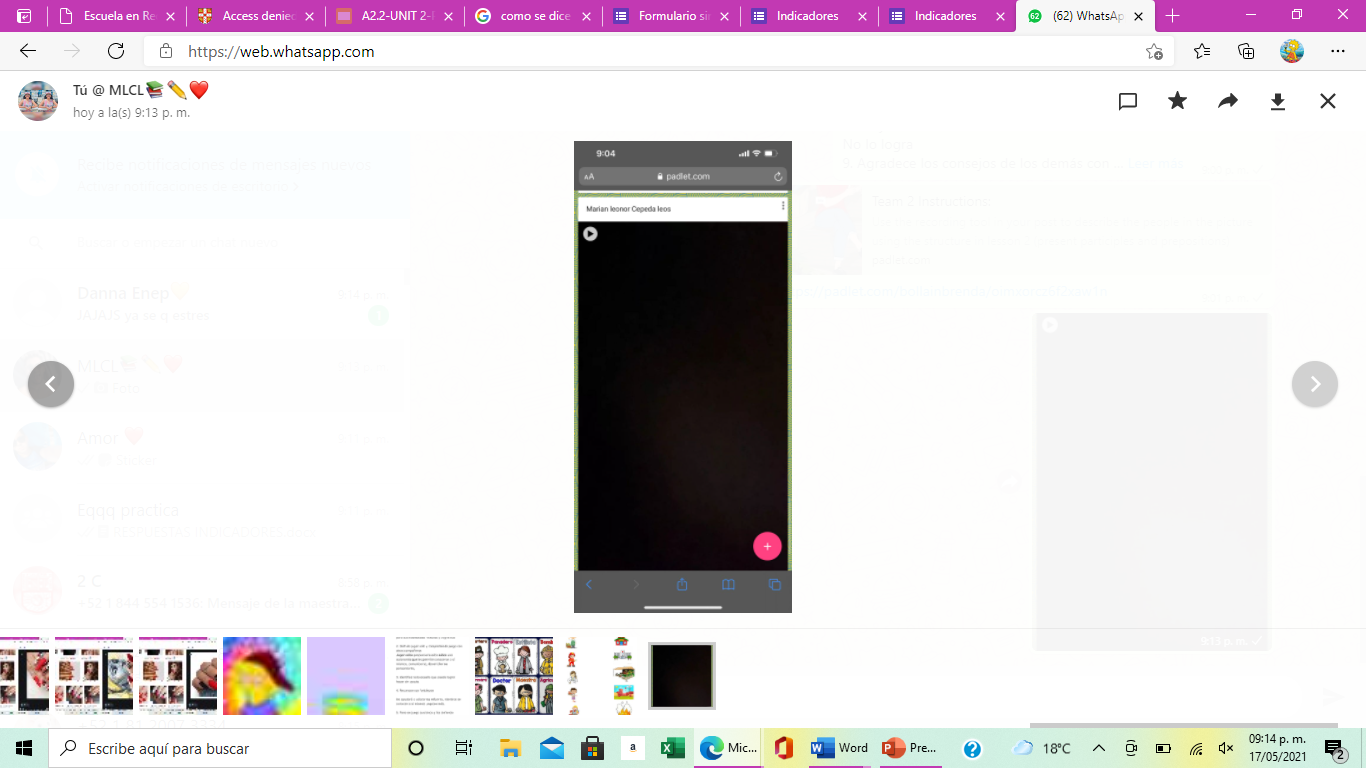